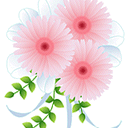 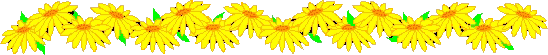 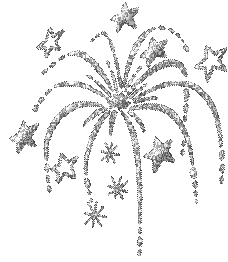 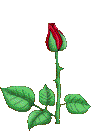 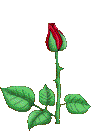 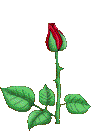 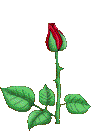 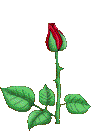 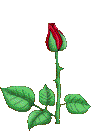 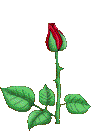 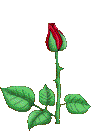 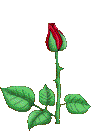 NHIEÄT LIEÄT CHAØO MÖØNG QUYÙ THAÀY COÂ VEÀ DÖÏ GIÔØ
MOÂN: Töï nhieân vaø Xaõ hoäi
Lôùp: 3A2
Giáo viên: Phan Thị Mơ
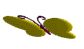 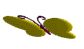 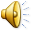 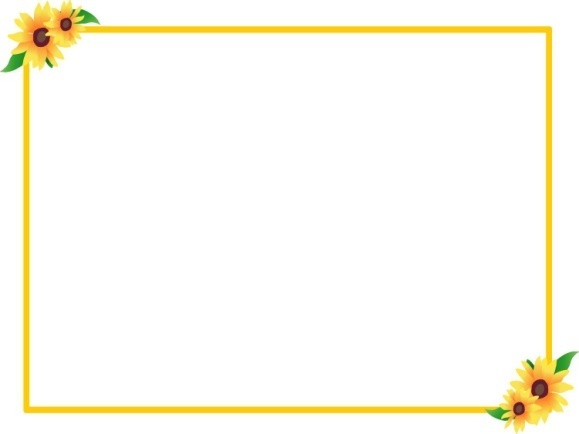 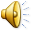 HOẠT ĐỘNG 1 : HOẠT ĐỘNG NÔNG NGHIỆP VÀ  ÍCH LỢI CỦA HOẠT ĐỘNG NÔNG NGHIỆP.	 Hãy quan sát  và giới thiệu các hoạt động trong từng hình. Các hoạt động đó mang ích lợi gì ?
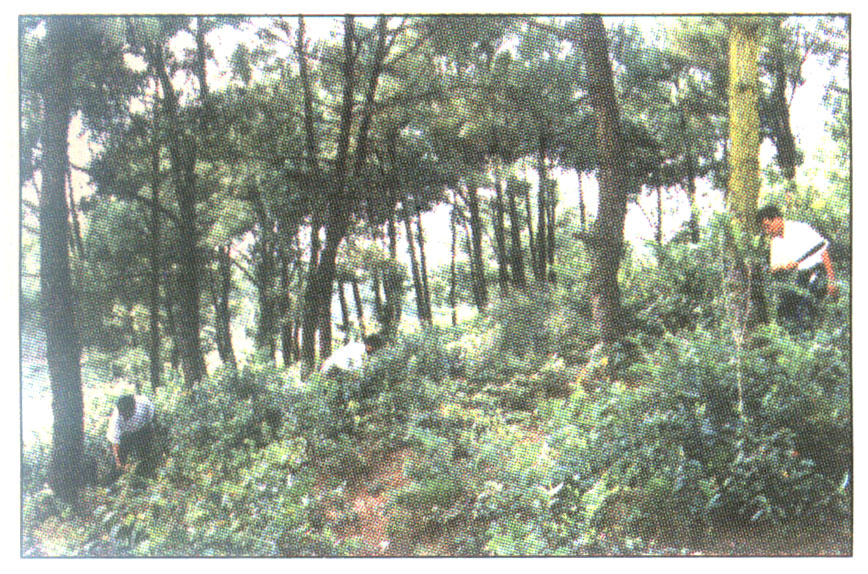 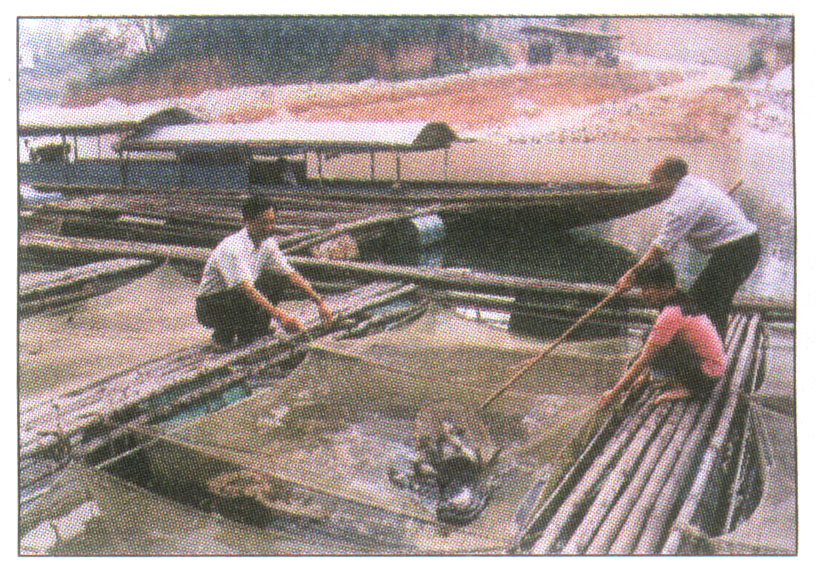 Thaûo luaän nhoùm 4 ( 4 phuùt )
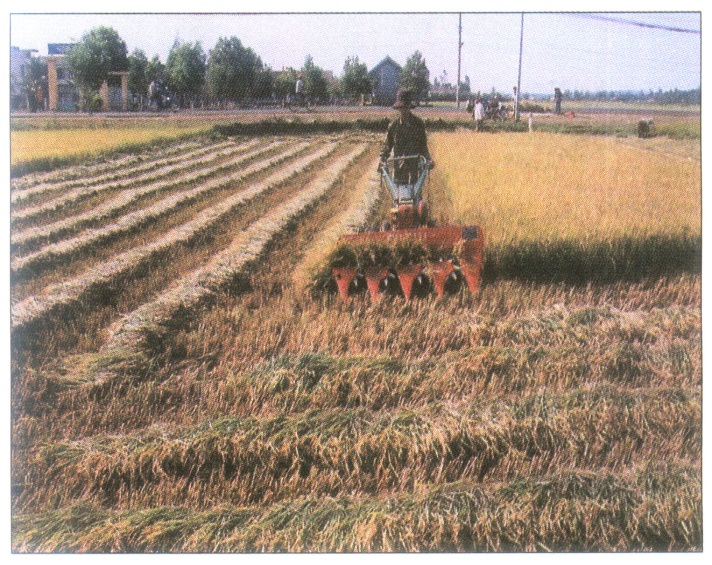 1
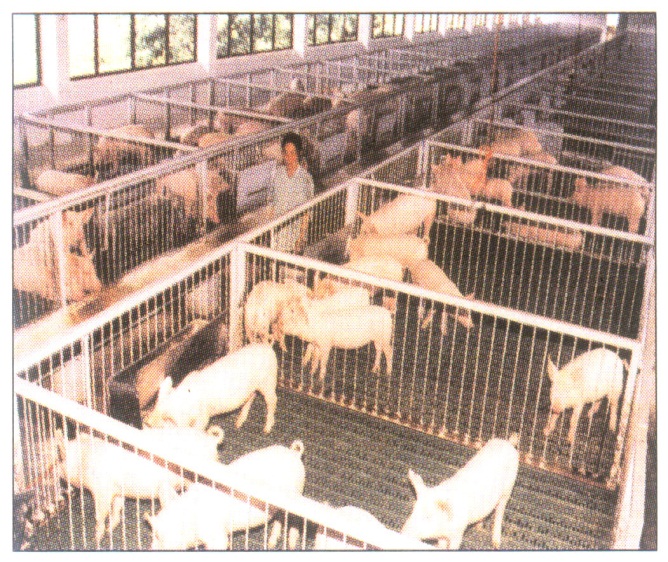 2
4
5
3
Chăm sóc và bảo vệ rừng: Cung cấp gỗ, điều hòa   không khí, ngăn bão lũ, chống xói mòn.
Chăm sóc và bảo vệ rừng
1
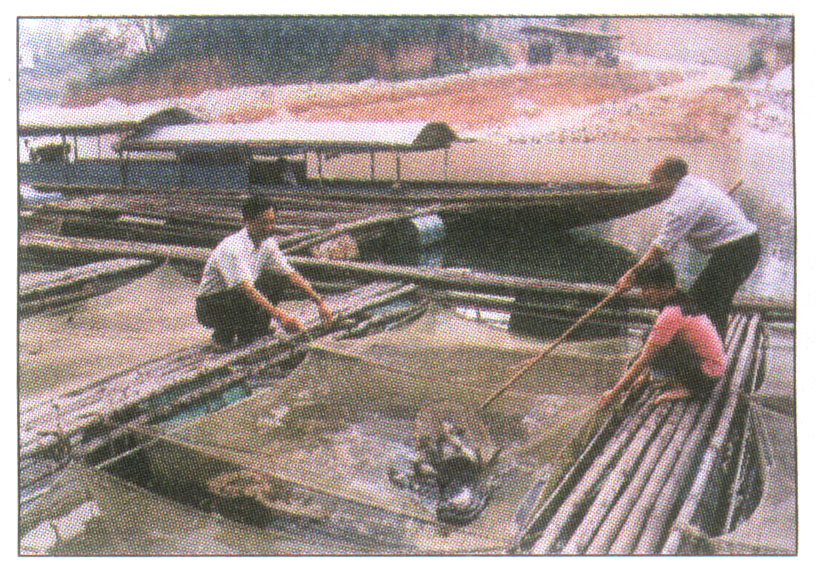 Nuôi cá: cung cấp thức ăn cho con người, vật nuôi và xuất khẩu.
Nuôi cá
2
Gặt lúa
Trồng lúa: cung cấp gạo để ăn và xuất khẩu, lúa để chăn nuôi.
3
Nuôi lợn
Nuôi lợn: cung cấp thức ăn cho con người, có thể bán.
4
Nuôi gà
Nuôi gà: cung cấp thức ăn và xuất khẩu.
5
Chăn nuôi bò sữa
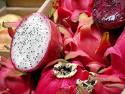 Vườn thanh long
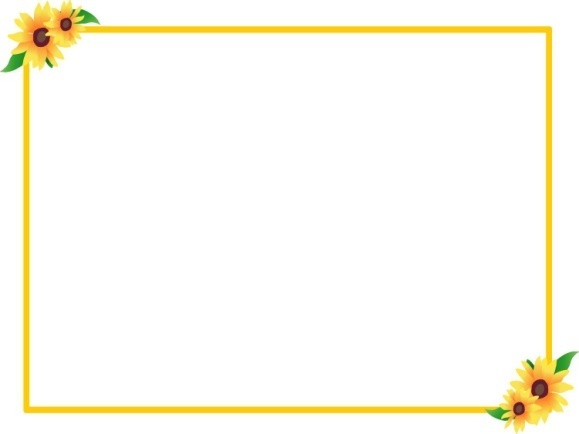 Baøi 30: Hoaït ñoäng noâng nghieäp
Các hoạt động trồng trọt, chăn nuôi, đánh bắt và nuôi trồng thủy sản, trồng rừng,…được gọi là hoạt động nông nghiệp.
GDBVMT: 

   
  -   Theo em trong quá trình nuôi lợn, cá….có ảnh hưởng gì đến môi trường?
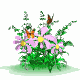 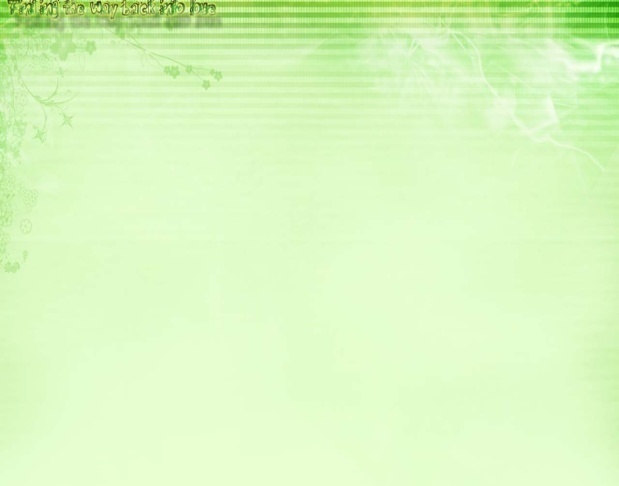 HOẠT ĐỘNG 2: Hoạt động nông nghiệp ở địa phương
THAÛO LUAÄN NHOÙM ÑOÂI ( 2 phuùt )
Kể tên các hoạt động nông nghiệp ở địa phương em?
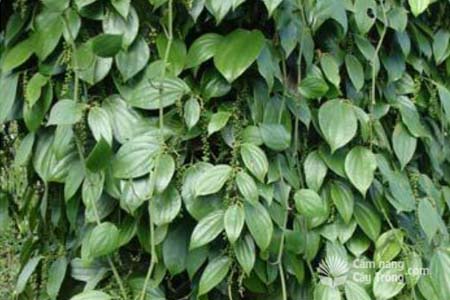 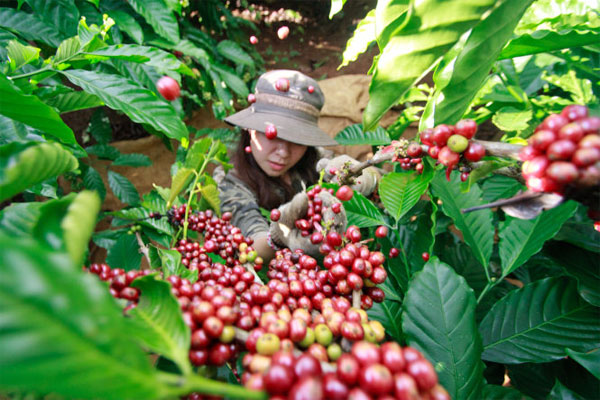 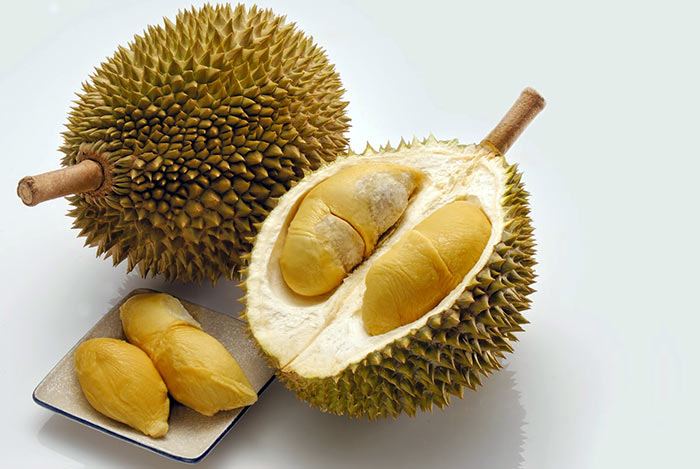 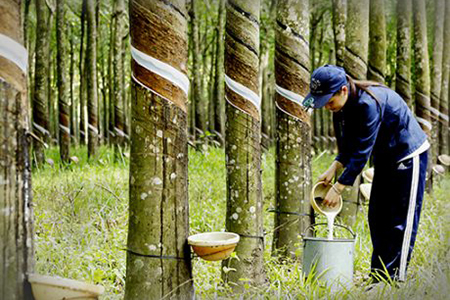 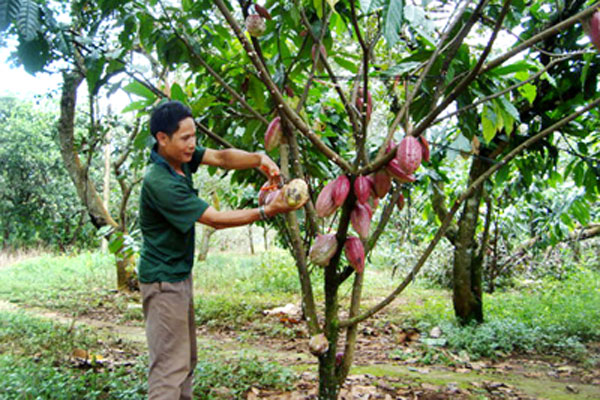 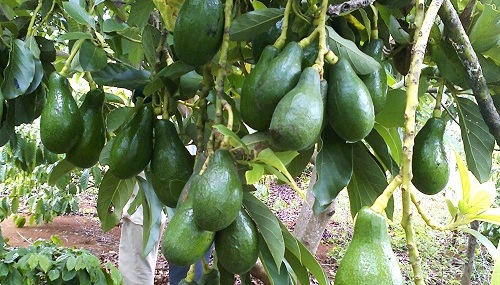 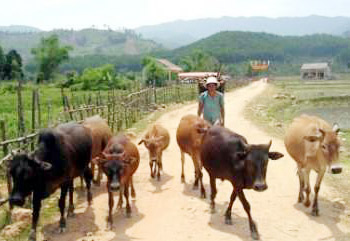 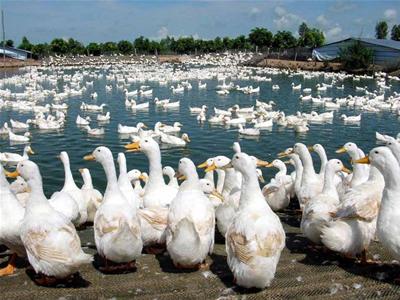 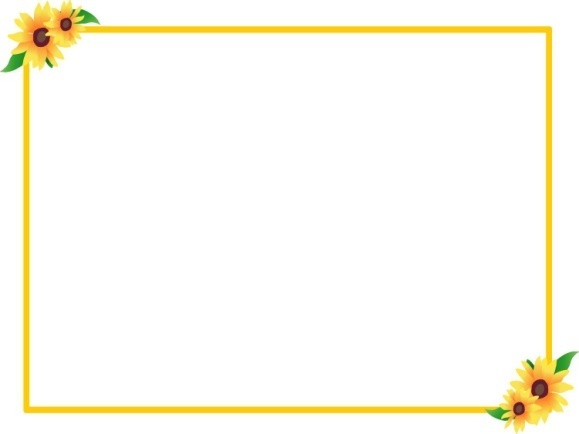 * BĐKH: 
	- Thời tiết thay đổi (mưa, rét hay hạn hán) kéo dài có ảnh hưởng gì đến gia súc, gia cầm?
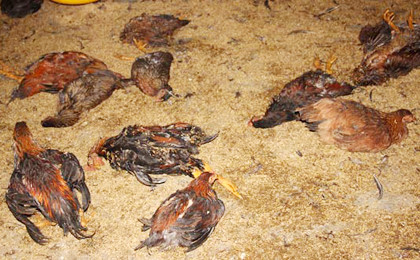 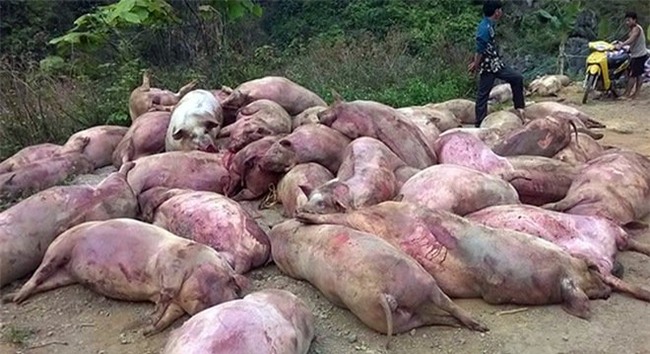 Baøi 30: Hoaït ñoäng noâng nghieäp
Hoạt động 3: 
Triển lãm góc hoạt động nông nghiệp ở Việt Nam.
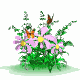 Tiêu chí đánh giá trưng bày sản phẩm:
Cách trình bày và lời thuyết trình.
Số lượng, tranh ảnh, vật thật.?
Nêu được ích lợi của hoạt động nông nghiệp?
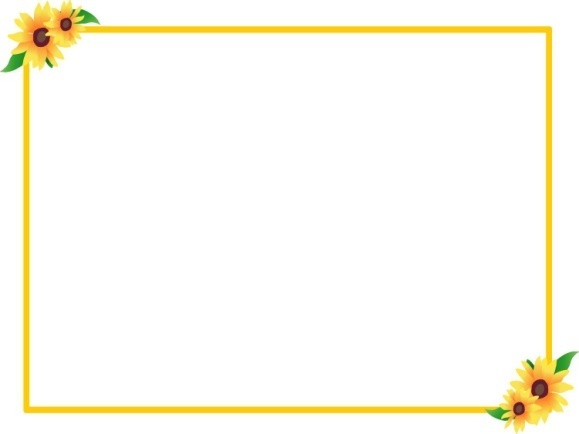 Baøi 30: Hoaït ñoäng noâng nghieäp
Các hoạt động trồng trọt, chăn nuôi, đánh bắt và nuôi trồng thủy sản, trồng rừng,…được gọi là hoạt động nông nghiệp.
Em hãy tìm những câu ca dao, tục ngữ nói về hoạt động nông nghiệp?
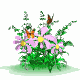 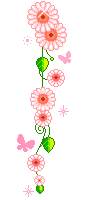 Daën doø: 
*Về nhà xem trước bài: Hoạt động công nghiệp, thương mại .
Sưu tầm tranh, ảnh về chợ hoặc cảnh mua bán.
Baøi 30: Hoaït ñoäng noâng nghieäp
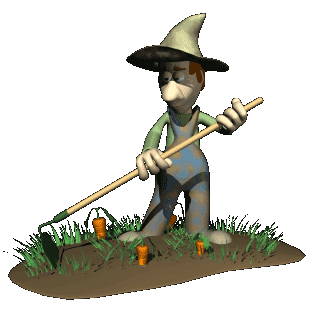 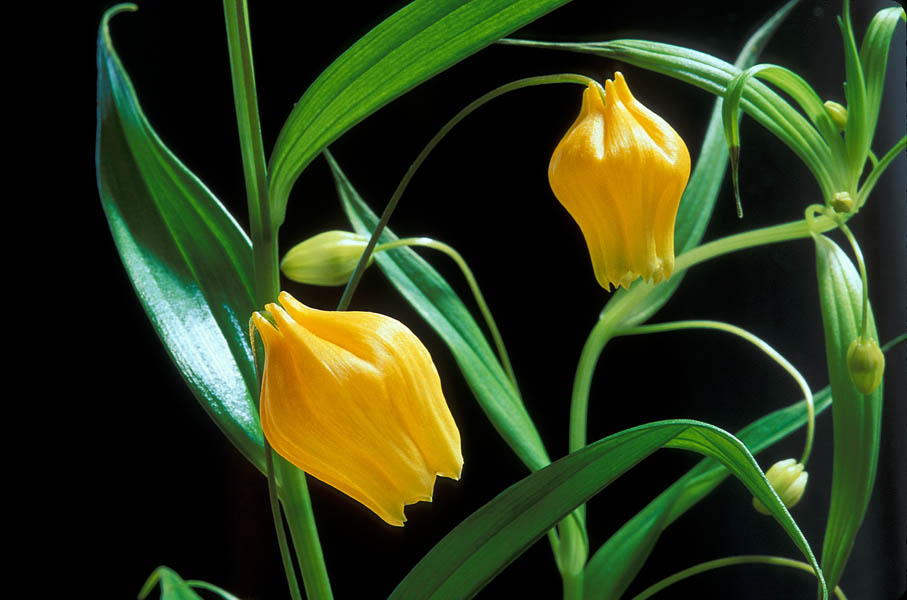 KÍNH CHUÙC QUYÙ THAÀY COÂ MAÏNH KHOÛE, COÂNG TAÙC TOÁT
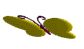 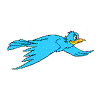 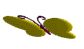 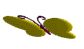 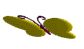 Chúc các em chăm ngoan, học giỏi.
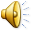